六 两、三位数的加法和减法
三位数减三位数连续退位减法
第1课时
苏教版  数学  二年级  下册
WWW.PPT818.COM
1、经历探索三位数减两、三位数（退位）的计算方法的过程，能计算三位数减两、三位数（退位），学会减法的验算方法。 
2、体会数学与日常生活的密切联系，增强应用数学的意识。
3、在解决问题的过程中，能独立进行简单的有条理的思考，培养积极思考及与同学合作交流的学习态度。
【重点】探索三位数减两、三位数（退位）的计算方法的过程。
【难点】掌握三位数减两、三位数（退位）的计算方法。
借出93本，还剩多少本？
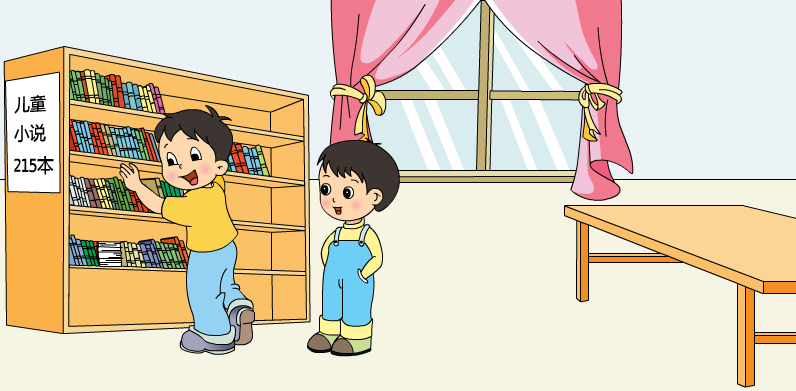 要求还剩多少本，怎么列式？
借出93本，还剩多少本？
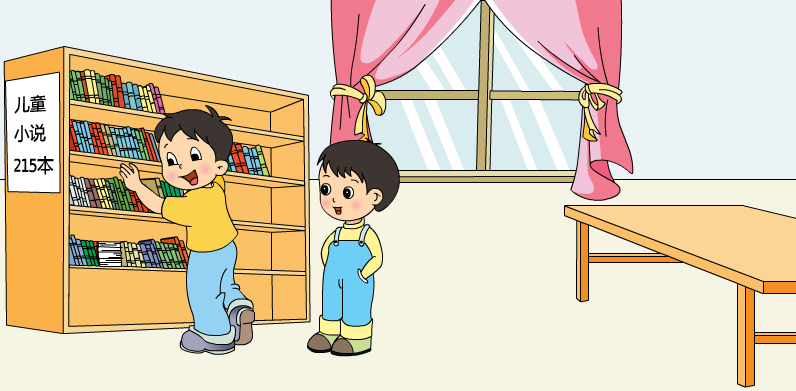 一共的本数 - 借出的本数=还剩的本数
215－93＝    （  ）
你能用竖式计算吗？先算一算，再和同学交流。
215－93＝    （  ）
百  十  个
2   1   5
－     9   3
2
1
2
差的百位上是几？为什么？
215－93＝    （  ）
2   1   5
－     9   3
减法可以怎样验算？
2
1
2
剩下的本数与借出的本数合起来，应该等于原来的本数。
可以用加法验算减法。
215－93＝    （  ）
2   1   5
－     9   3
验算一下，看看结果是否正确。
2
1
2
2
1
2
+     9   3
5
1
2
122
答：还剩         本。
用竖式计算643－580，并验算。
6  3
6  4  3
+  5  8  0
－ 5  8  0
验算：
6  4  3
6  3
减法笔算：相同数位对齐，从个位减起，哪一位上的数不够减，要从前一位退1，在本位上加10再减。
用竖式计算764－429，并验算。
3  3  5
7  6  4
+  4  2  9
－ 4  2  9
验算：
7  6  4
3  3  5
你学会了吗？
笔算减法要注意什么？互相说一说。
相同数位对齐；
从个位减起；
哪一位上的数不够减，要从前一位退1，在本位上加10再减。
计算。
1
2   3   9
7   4   5
9   2   6
－     5   4
－ 4   3   8
－ 8   4   6
1
5
7
8
0
8
0
3
用竖式计算。
2
142＋213=
355
355－142=
213
1   4   2
3   5   5
+ 2   1   3
－1   4   2
5
5
3
2
1
3
用竖式计算。
2
54＋574=
628
628－54=
574
5   4
6   2   8
+ 5   7   4
－   5   4
8
2
6
5
7
4
用竖式计算。
2
863＋73=
936
936－863=
73
8   6   3
9   3   6
+    7   3
－8   6   3
6
3
9
7
3
用竖式计算，并验算。
3
670－49
=621
547－413
=134
6   7   0
5   4   7
－     4   9
－4   1   3
6
2
1
1
3
4
验算：
验算：
6   2   1
1   3   4
+      4   9
+ 4   1   3
6
7
0
5
4
7
减法笔算：相同数位对齐，从个位减起，哪一位上的数不够减，要从前一位退1，在本位上加10再减。
1.用竖式计算，并验算。
847－755
=92
305－121
=184
8   4   7
3   0   5
－    7   5   5
－1   2   1
9
2
1
8
4
验算：
验算：
9   2
1   8   4
+   7   5   5
+ 1   2   1
8
4
7
3
0
5
2.她把记录提高了多少天？
她打破了女性在太空生活188天的记录。
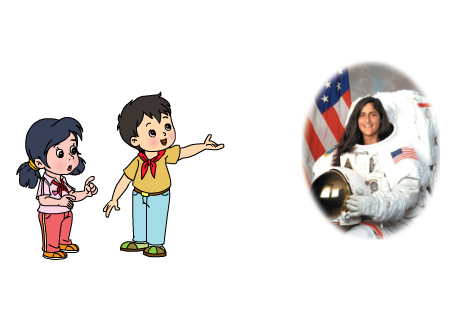 这位女宇航员在太空生活了195天。
195－188
＝7（天）
1   9   5
－ 1   8   8
答：她把记录提高了7天。
7